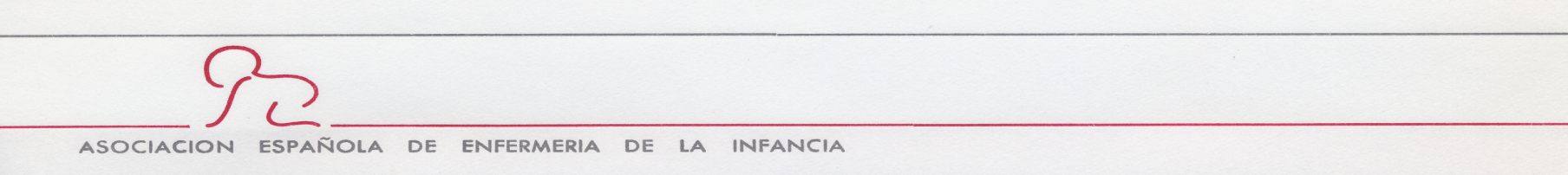 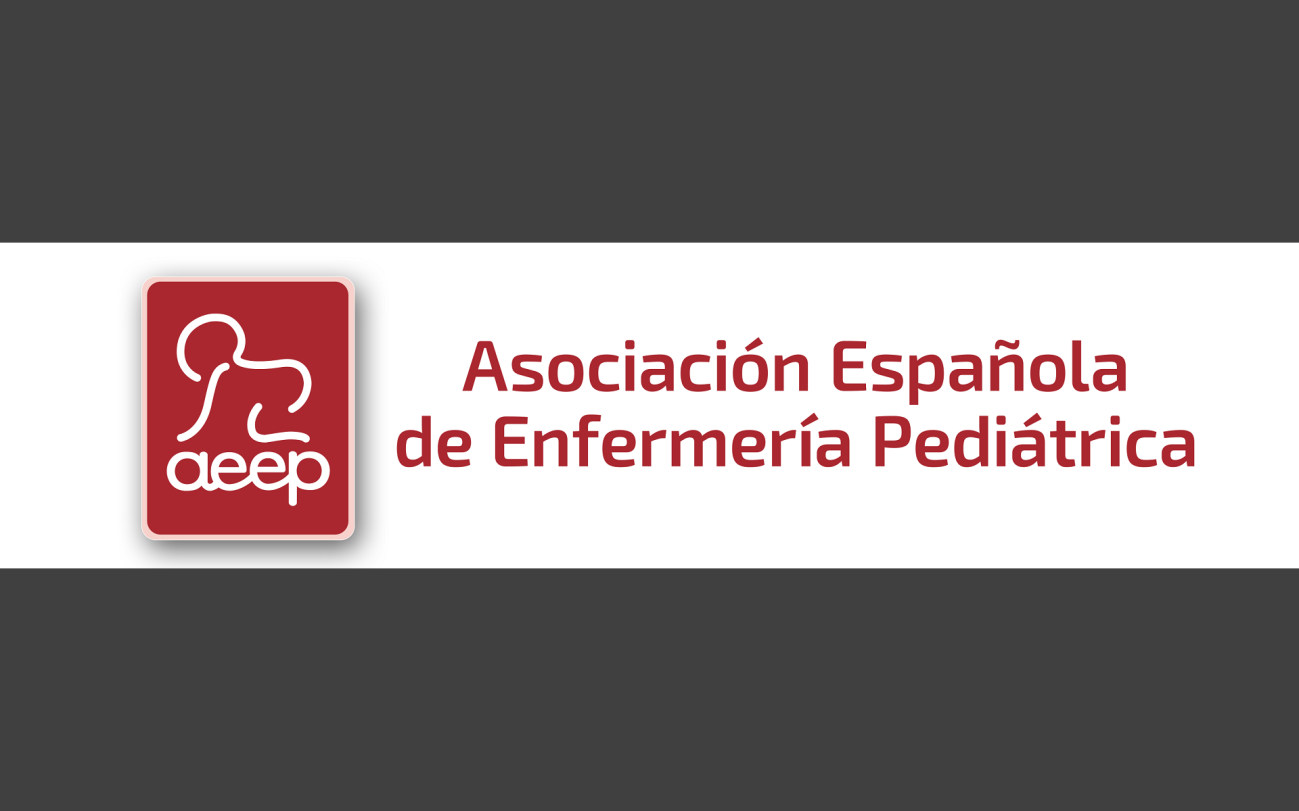 Asociación Española de Enfermería Pediátrica
_____________________________________________________________________
MARIA JESÚS RUIZ GARCÍA, SECRETARIA DE LA ASOCIACIÓN ESPAÑOLA DE ENFERMERÍA PEDIÁTRICA